Unit 3- AoS2- Inputs and outputs of photosynthesis
LI: To understand the inputs, outputs and locations of the light dependent and light independent stages of photosynthesis. I can
List the photosynthesis equation
Explain the purpose of photosynthesis
State the inputs, outputs and locations of the light dependent and light independent stage of photosynthesis
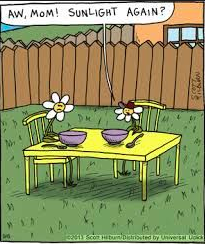 -   inputs, outputs and locations of the light dependent and light independent stages of photosynthesis in C3 plants (details of biochemical pathway mechanisms are not required)
Purpose
For plants to produce glucose to use it in cellular respiration. 
Plants, algae, some protists and some bacteria can use this sunlight to make organic molecules like sugars via the process of photosynthesis. 
These organisms are considered to be photoautotrophic (light, self, nourishment) and a producer. 
Photosynthesis: the process in which light energy is transformed into chemical energy stored in organics molecules, such as sugars.
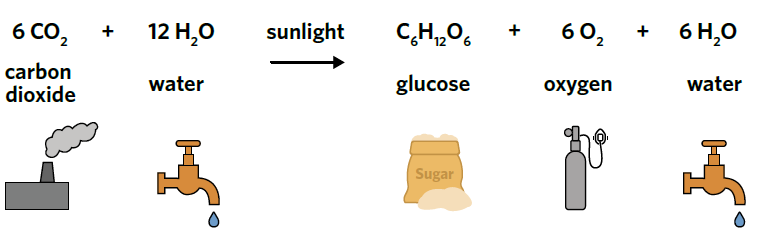 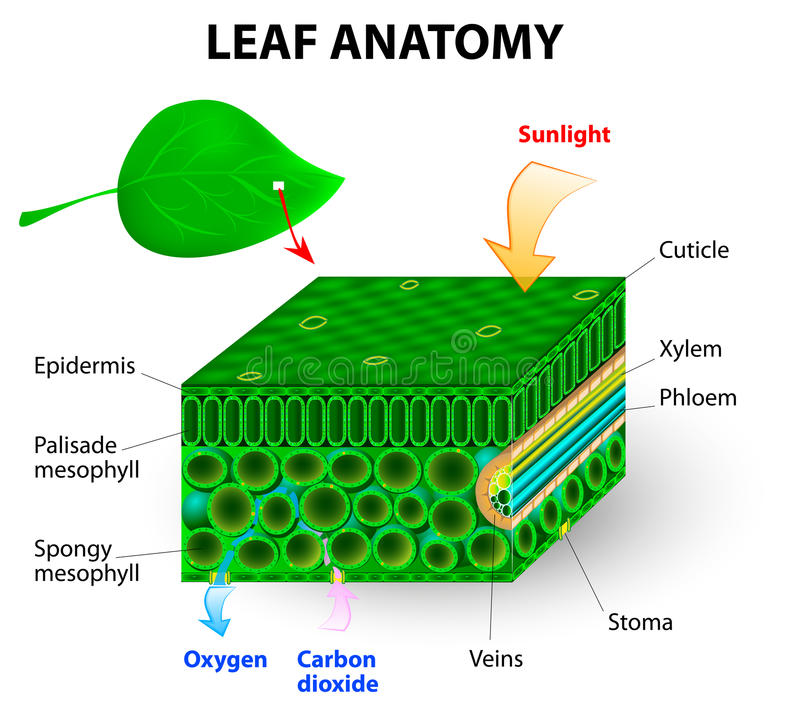 Site of Photosynthesis
Only cells in leaves can photosynthesise- mesophyll cell has many chloroplasts
Leaves are flat to provide a large surface area exposed to sunlight.
Leaves have stomata to provide intake of carbon dioxide.
A network of xylem vessels allows water transport around the plant.
Photosynthetic cells contain chloroplasts that contain the light-trapping pigment chlorophyll.
Chloroplasts
Where all photosynthetic action takes place
Contain the necessary pigment chlorophyll that traps sunlight energy, embedded within their internal membranes
On estimate, each cell contains between 40-200 chloroplasts
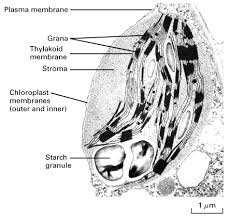 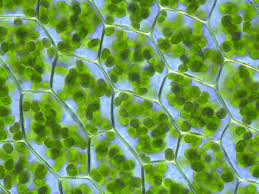 Internal structure
Enveloped by a double membrane
Contain thylakoids, which are membrane bound, fluid filled, flattened discs
Thylakoids form stacks called grana(plural)/granum(singular)
Chlorophyll pigments are embedded within the thylakoid membranes
Stroma is the fluid with in the chloroplast that bathes the grana, containing enzymes, ribosomes and DNA
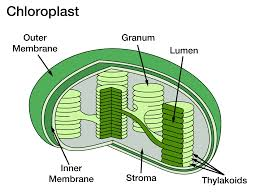 Label a chloroplast in 2 mins
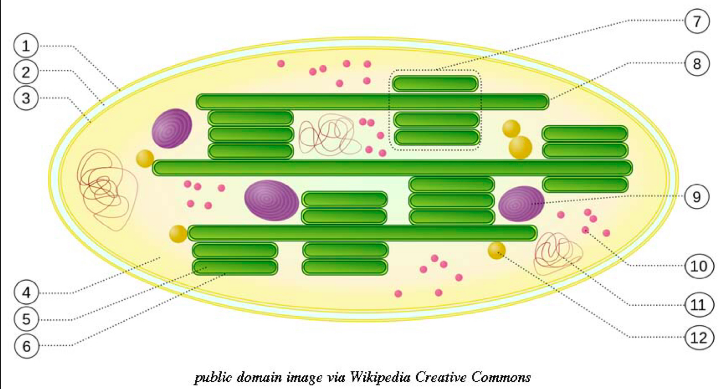 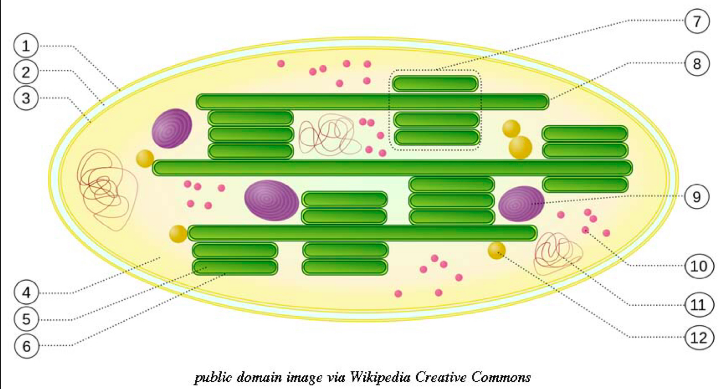 Answer
1. outer membrane
2. intermembrane space
3. inner membrane (1+2+3: envelope)
4. stroma (aqueous fluid)
5. thylakoid lumen (inside of thylakoid)
6. thylakoid membrane
7. granum (stack of thylakoids)
8. thylakoid
9. starch
10. ribosome
11. DNA
12. plastoglobule (drop of lipids)
Bold are the really important parts you must remember
Origin of Chloroplasts
Believed to have once been free-living photosynthetic microbial cells and at one stage were engulfed by another microbial cell.
Endosymbiosis a special kind of symbiotic relationship, where one organism takes up permanent residence inside another organism 
Evidence:
Double-membrane envelope – similar to that of bacteria (cell wall)
Possess double stranded, circular DNA that is not within a nuclear membrane
They divide by mitosis as the host cell does, but by a process of binary fission, like bacteria
Contain their own ribosomes similar to those in bacteria
Produce their own RNA and proteins
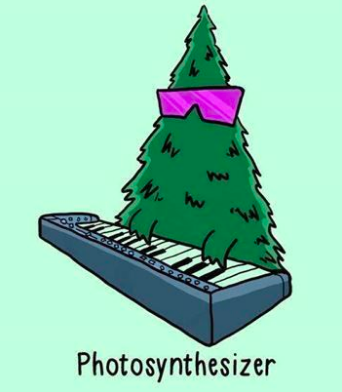 Lights, camera, ACTION!!!
The process of photosynthesis is broken down into two stages:
The light-dependent stage
The light-independent stage
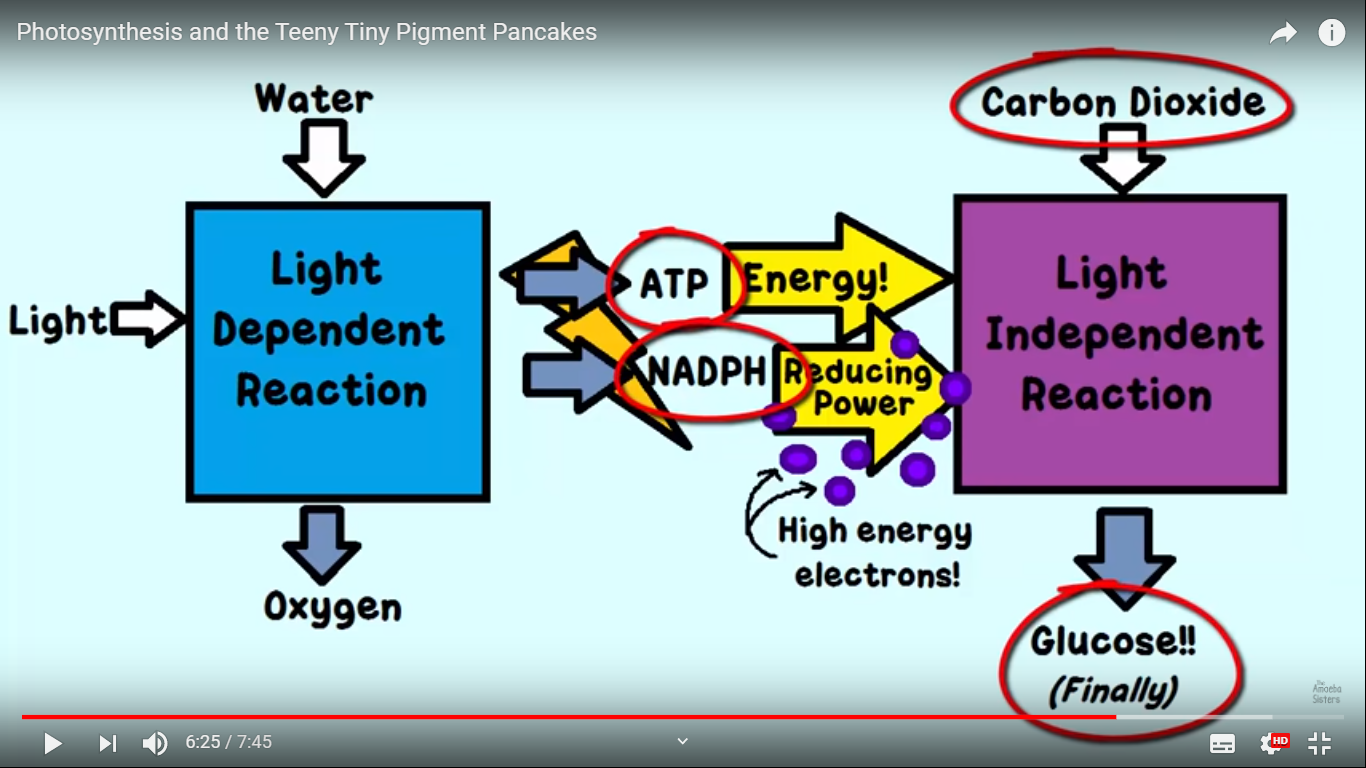 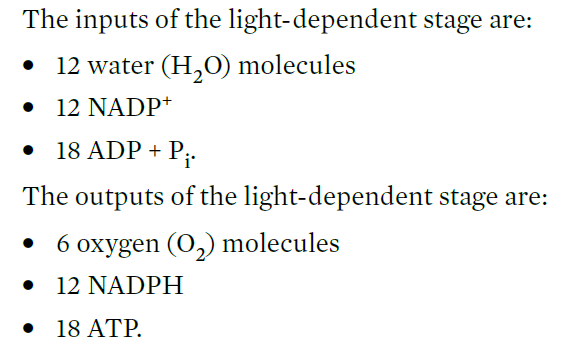 The light-dependent stage
The first phase of photosynthesis
Takes place within the chloroplasts, specifically within thylakoid membranes of the grana
Traps light energy to convert into chemical energy in the form of ATP and NADPH to be used in the light-independent stage
H2O (water) is split and 02 (oxygen) gas produced 
Electrons and H+ ions are transferred to NADPH.
ATP is produced
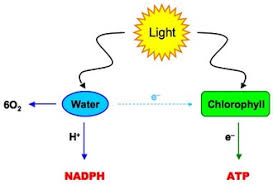 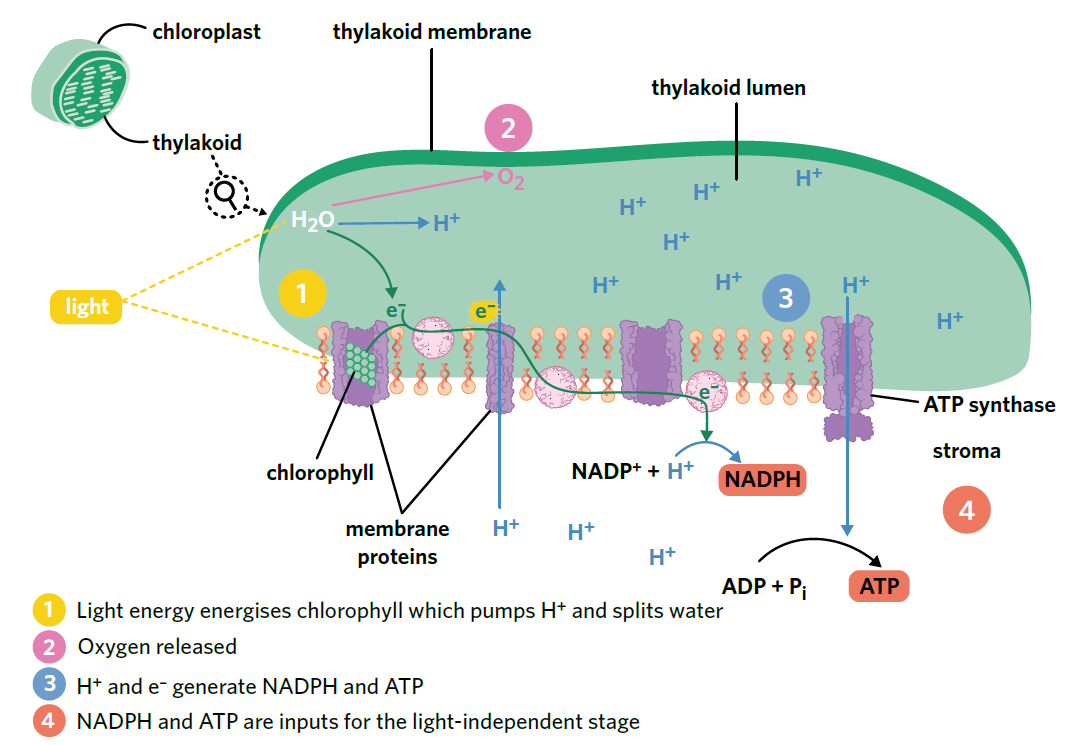 Light Dependant Stage Steps
Inside the thylakoid, light energy excites electrons in chlorophyll.Water donates electrons to chlorophyll to replace the electrons that leave, which causes water to split into oxygen and two H+. 
The oxygen is released from the chloroplast
The H+ ions from water molecules are used to generate the high energy coenzyme NADPH (NADP+ + H+  NADPH). The movement of H+ down its concentration gradient (maintained  by energy from excited electrons in step 1) generates the high energy coenzyme ATP (ADP + Pi  ATP)
 ATP and NADPH coenzymes then move on to the light-independent stage.
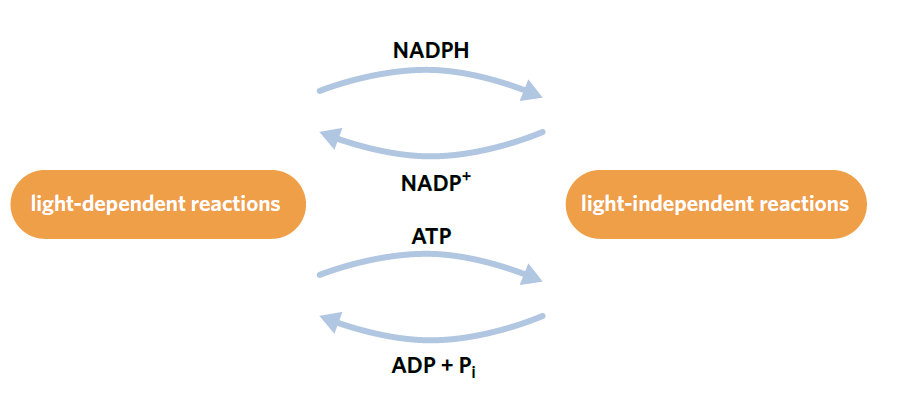 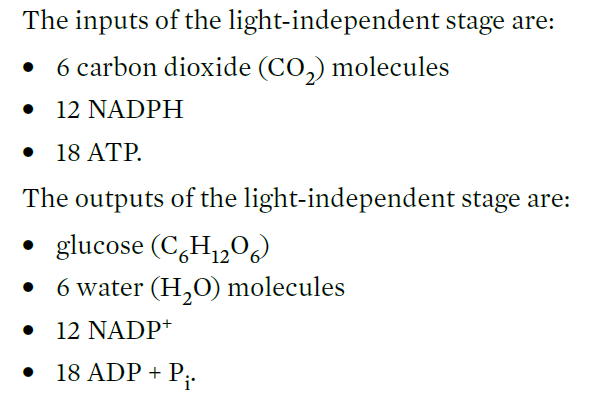 The light-independent stage
Occurs in the stroma of chloroplasts 
The process of synthesising a carbohydrate (sugar) from carbon dioxide
Does NOT rely of sunlight availability and can occur in the absence of sunlight
Does rely in the availability of inputs
Excess glucose is stored in the form of starch throughout the plant
Main enzyme is Rubisco
Steps of Light Independent Stage
1. CO2 collected from the stomata in leaves enters a cyclic reaction.
2.  The carbon, from CO2, undergoes reactions powered by ATP and NADPH to produce a series of carbon-based molecules.
3. Eventually, a specific carbon molecule is reached that goes on to contribute to the formation of glucose, with water also being produced in this stage.
Summary of inputs and outputs
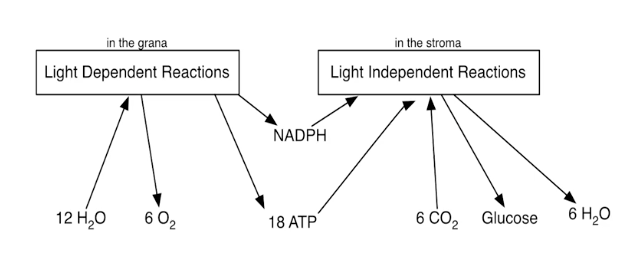 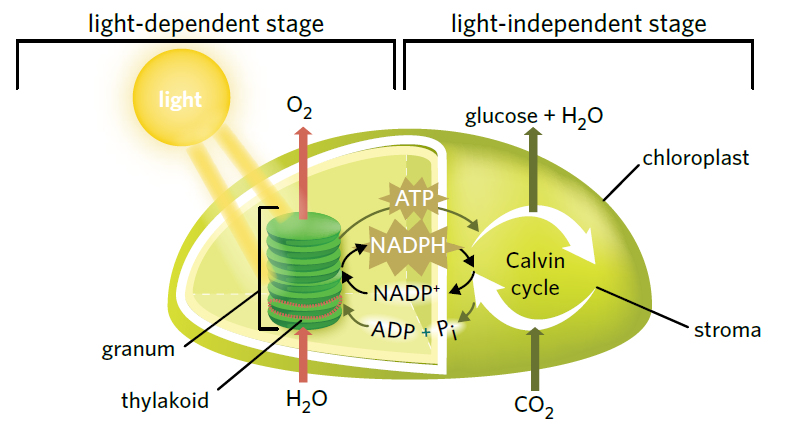 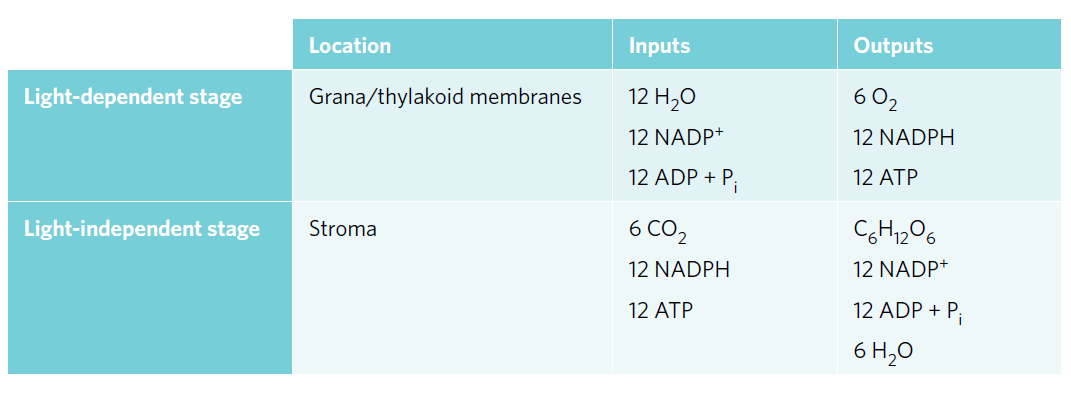 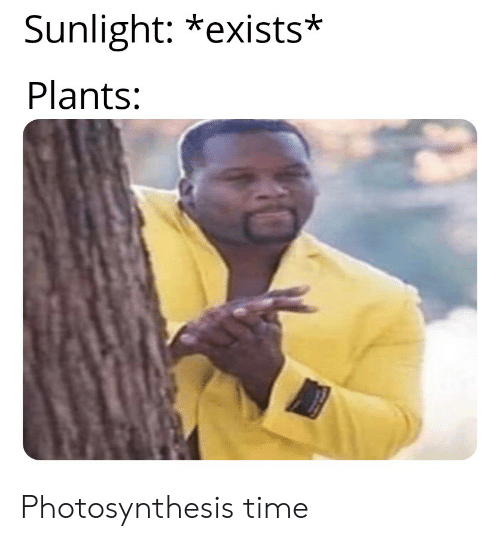 Activity
Modelling Photosynthesis
Red, black and white circles to represent oxygen, carbon and hydrogen respectively  Buses to represent NADP+ and ADP + Pi  Butchers paper  Green markers  *laminated resources to demonstrate on the board 







5A 2-7, 19-20
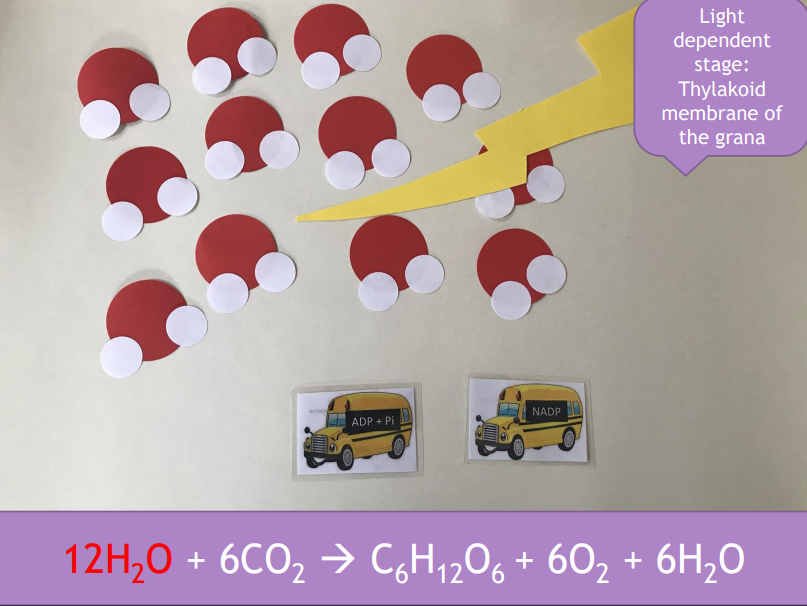 Reflection
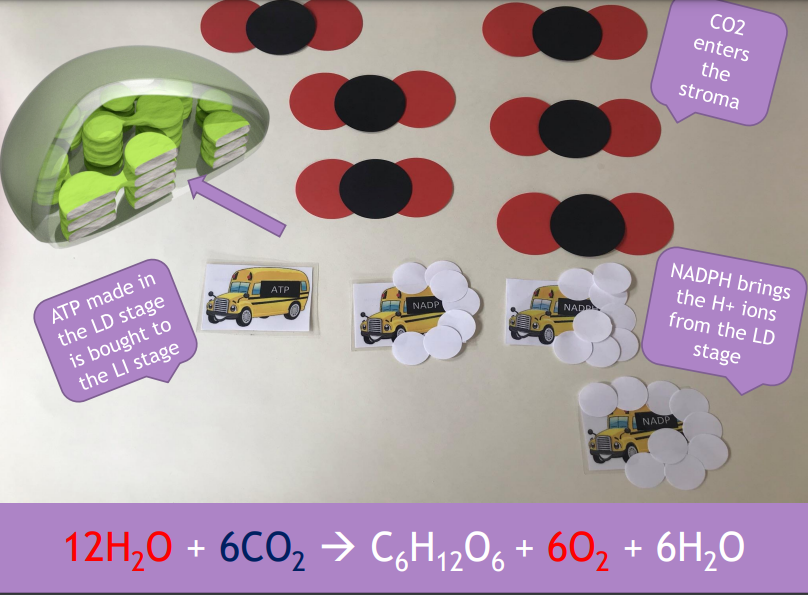 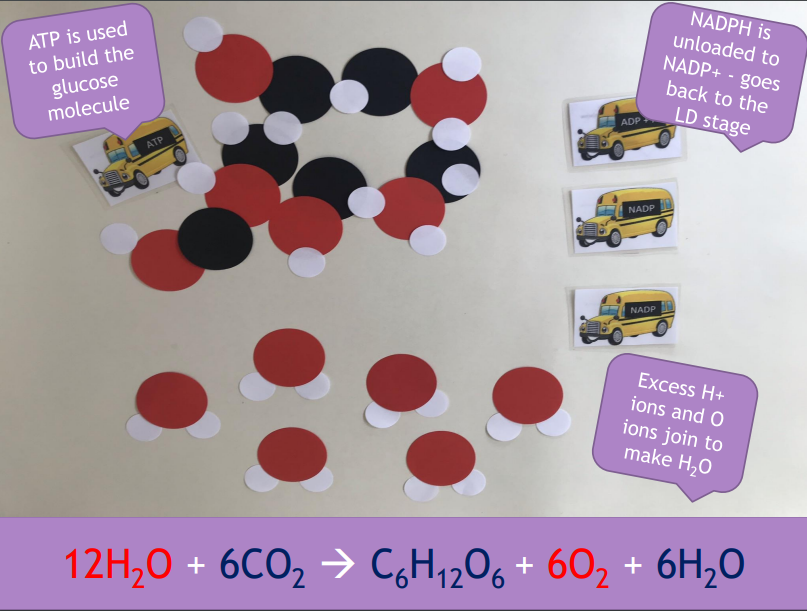 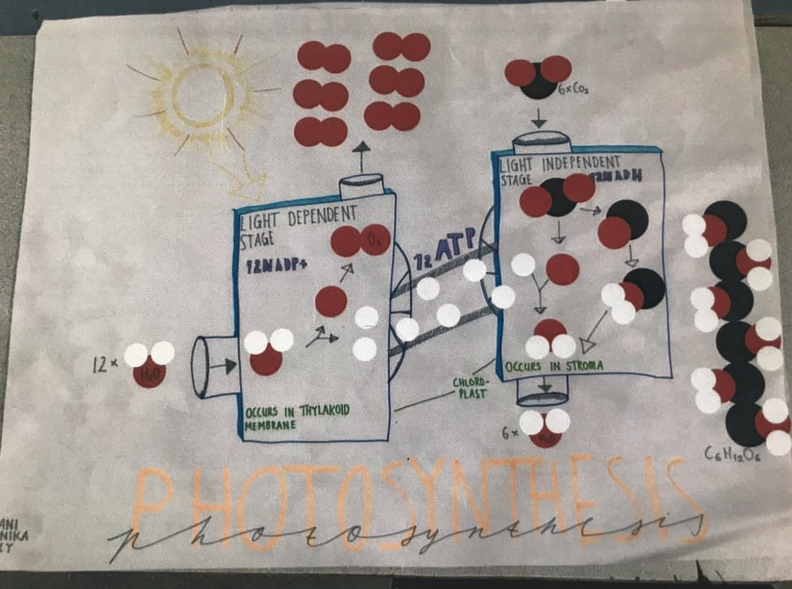